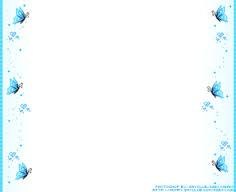 國語日報『佳言美句』背誦武林高手大賽
活動目的:
     *提升孩子對文字的感受力
     *培養孩子的寫作能力
     *增進孩子的記憶能力
     *上台表演增進自信
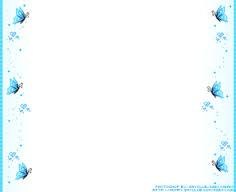 國語日報佳言美句背誦武林高手大賽
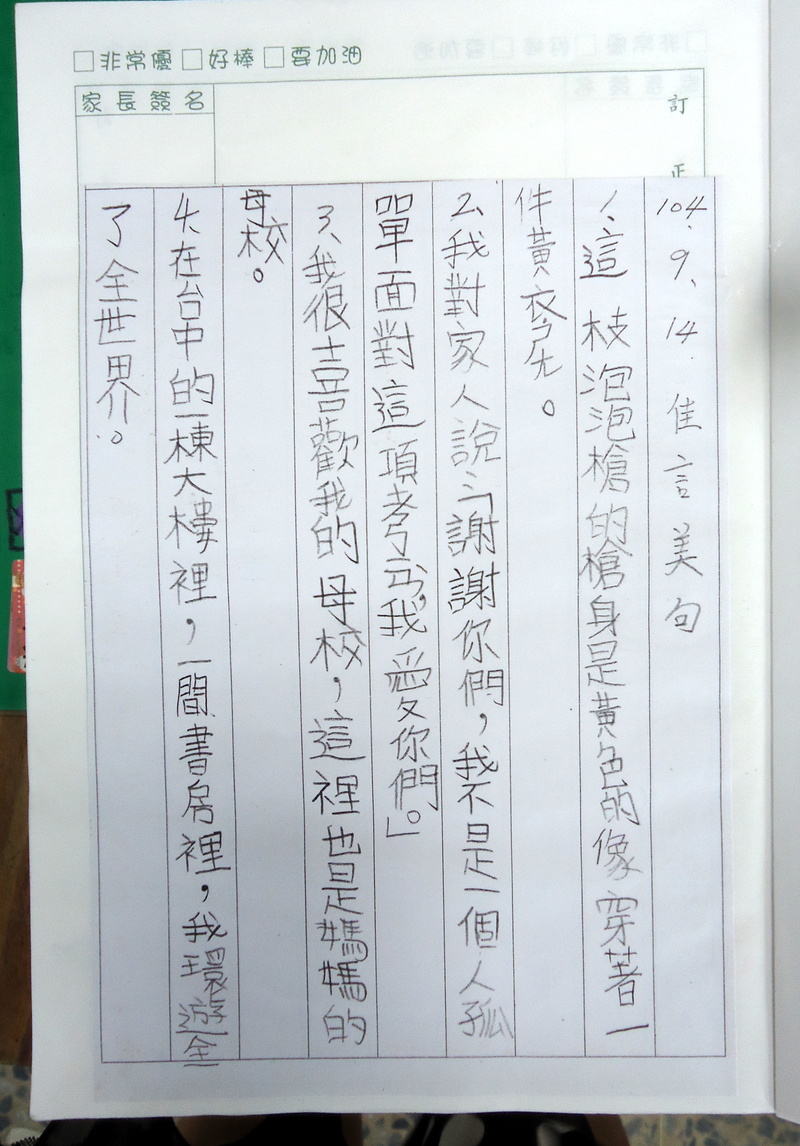 方法:
1.平日小朋友將佳言美句抄寫在讀報記錄簿中
2.老師選出十句佳言美句做成學習單
4.全班分組練習
5.一天背兩句
6.下課分組去練習。
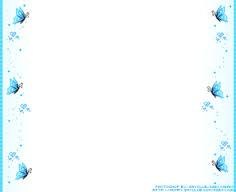 國語日報嘉言美句背誦武林高手大賽
學習單分享     高手就是我
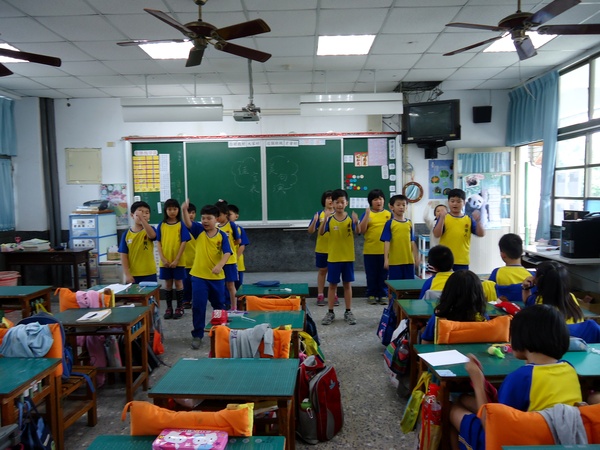 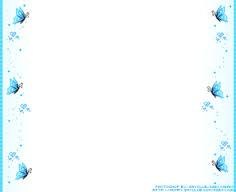 頒       獎
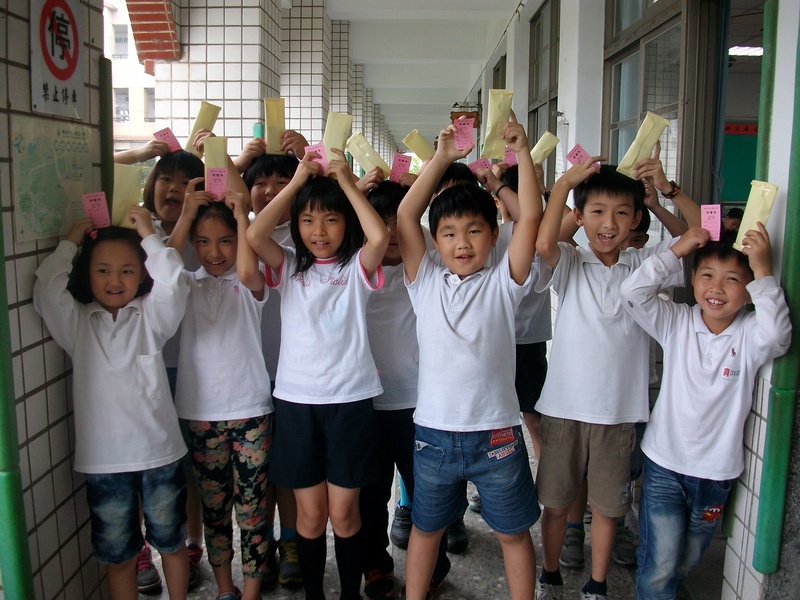 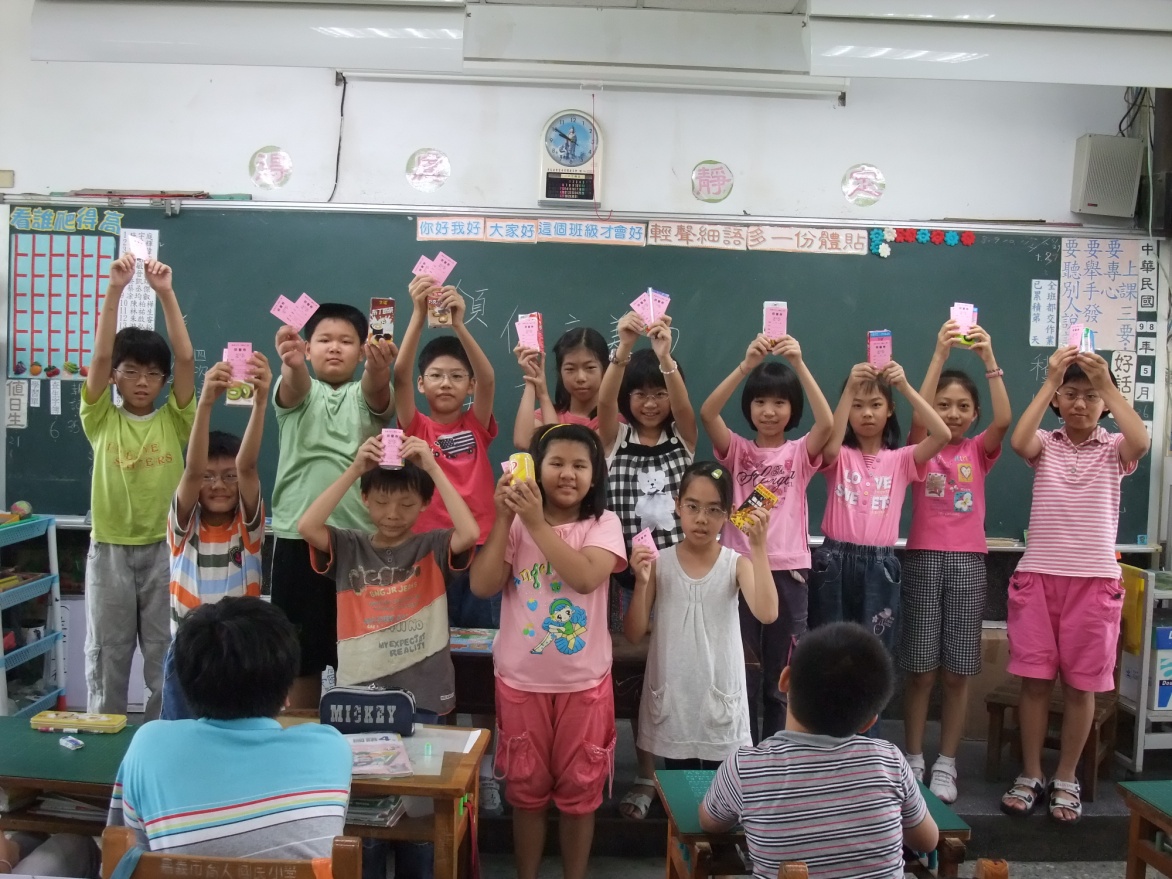 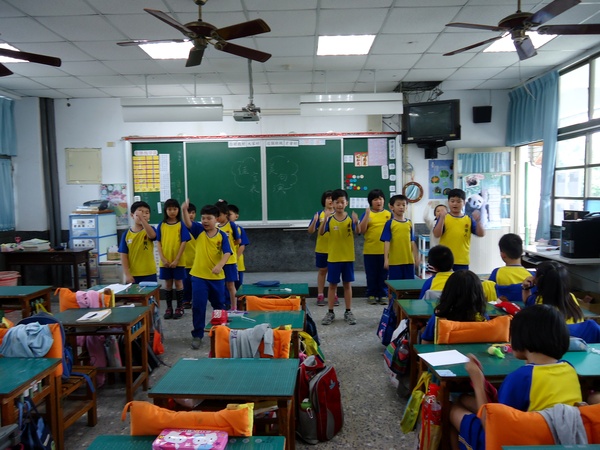 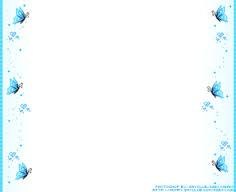 教學分享交流
全組一起想句子的動作
同學之間感情更好
會的教不會的
能力好的帶動能力差的
經過表演孩子更勇敢有自信了
孩子也忙得沒時間霸凌了